Atomavfall-Atomvåpen  Atomkraft
Fredshuset 19. september 2017
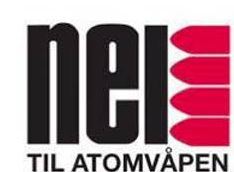 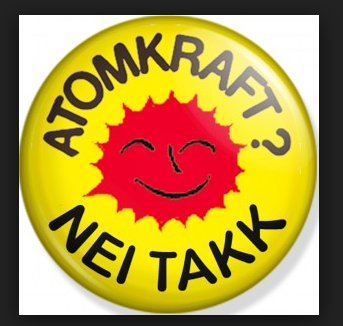 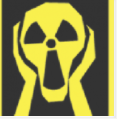 En atomvåpenfabrikk i Colorado
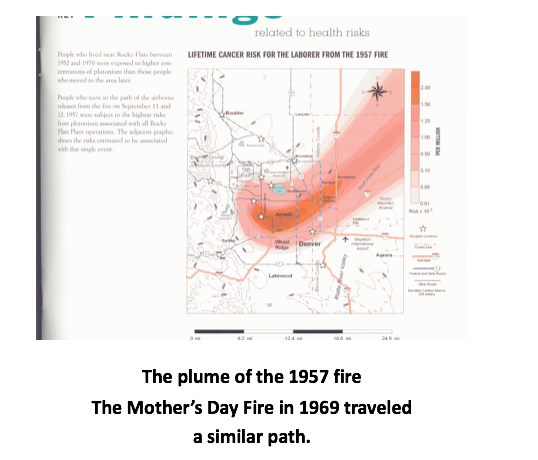 Atomvåpen- USA
Atomkraft - USA
Lagringsmetoder og  merking for framtiden
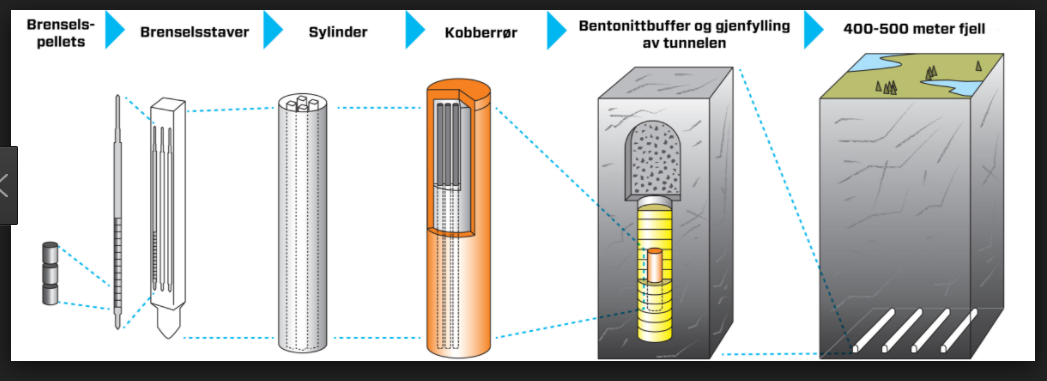 Usikkerhet!
Usikkerhet!
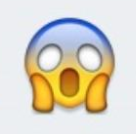 Atomkraft ikke bærekraftig
Atomvåpen og atomkraft siamesiske tvillinger
Et hus uten toalett, en rubikskube?
https://m.youtube.com/watch?v=ZwY2E0hjGuU&sns=fb
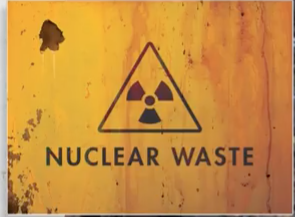 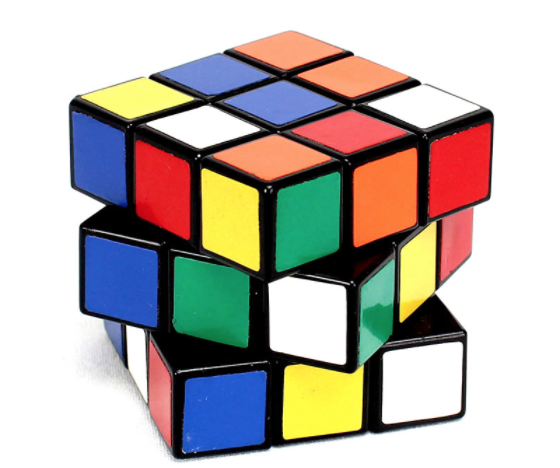 [Speaker Notes: Et innslag i det satiriske amerikanske showet Last Week Tonight with John Oliver]
Atomavfall, atomvåpen og atomkraft
Underkommunikasjon i offentlig debatt

Atomvåpen- ikke bare problem ved bruk i krig og prøvesprengninger

Atomkraft – sammenheng med atomvåpen

Atomavfall- alvorlig problem som ikke er løst
Samarbeid å lære av?
[Speaker Notes: https://www.dagbladet.no/nyheter/rungende-nei-til-atomkraft/66351802]